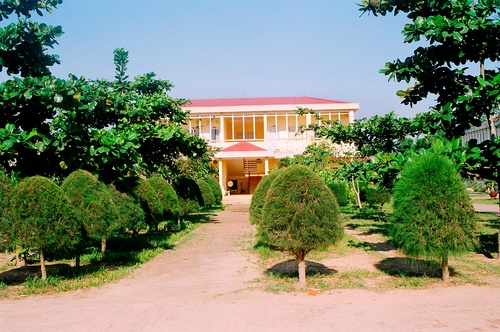 Năm học: 2022 - 2023
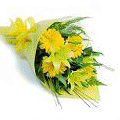 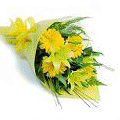 PHÒNG GIÁO DỤC - ĐT HUYỆN PHÚ HOÀ
            TRƯỜNG THCS TT PHÚ HOÀ
                                TỔ : NGỮ VĂN
Chào mừng các em học sinh và quýthầy ,cô giáo
Giáo viên: Đoàn Thị Lệ Chi
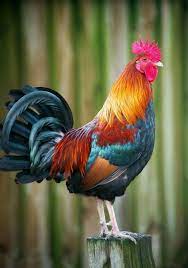 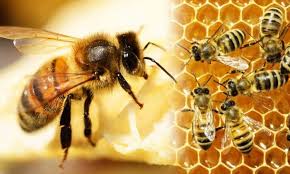 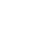 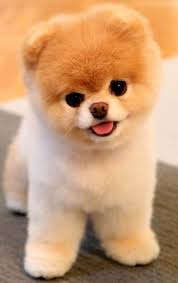 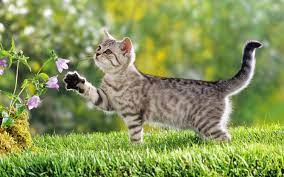 ? Em đã hiểu gì về công việc nuôi ong và tình cảm của người nuôi ong với bầy ong của mình chưa?
Khởi động
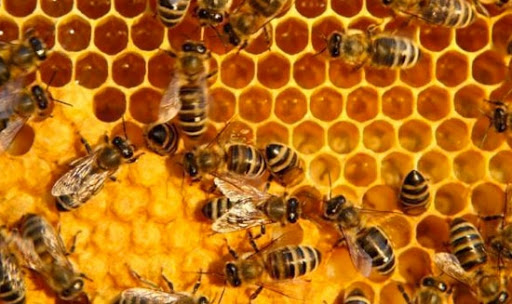 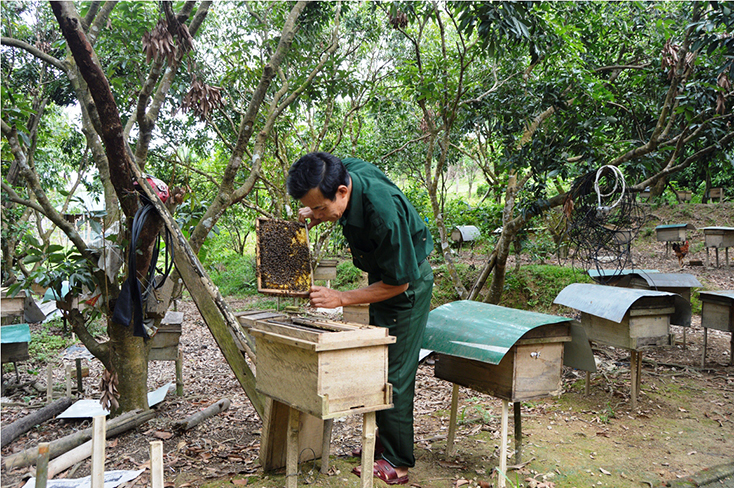 Văn bản 2:     THƯƠNG NHỚ BẦY ONG
                         (Trích Tổ ong trại -Huy Cận)
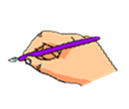 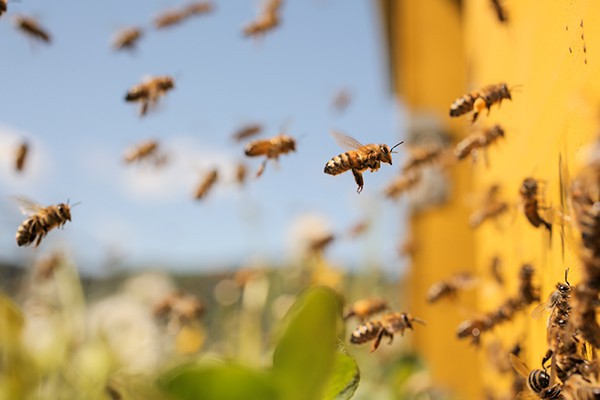 Nội dung
6
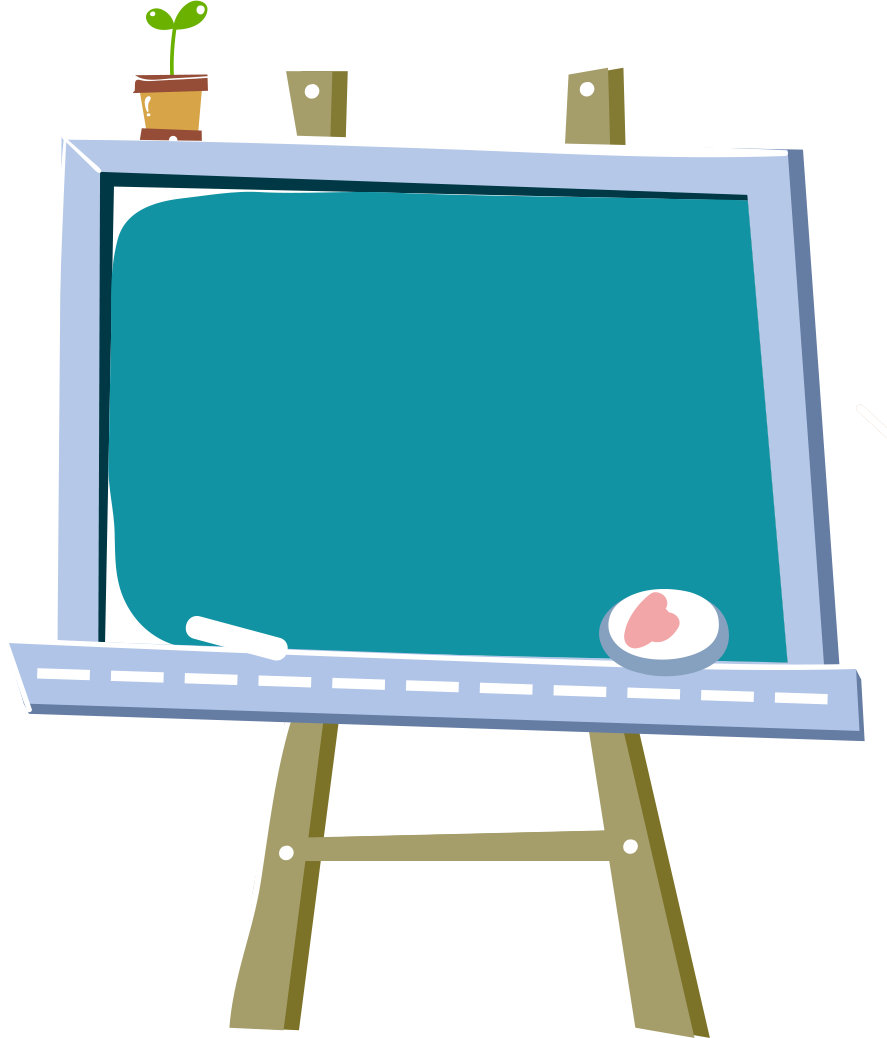 TRẢI NGHIỆM CÙNG VĂN BẢN
Văn bản 2:     THƯƠNG NHỚ BẦY ONG
                         (Trích Tổ ong trại -Huy Cận)
I. Tìm hiểu chung.
1.Tác giả:
Huy Cận (… - 2005)
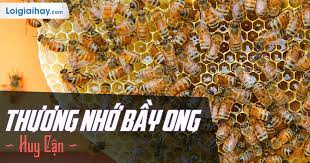 Quê:
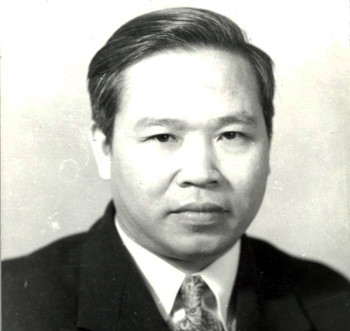 Ông làm thơ và nổi tiếng từ trước ……………………………năm 1945
Ngoài làm thơ, ông còn viết ……, tiểu luận và phê bình văn học
Văn bản 2:     THƯƠNG NHỚ BẦY ONG
                         (Trích Tổ ong trại -Huy Cận)
1.Tác giả:
Huy Cận (1919-2005)
I. Tìm hiểu chung.
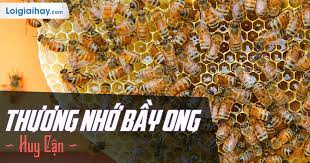 Quê: Hà Tĩnh
Ông làm thơ và nổi tiếng từ trước CMT8/1945
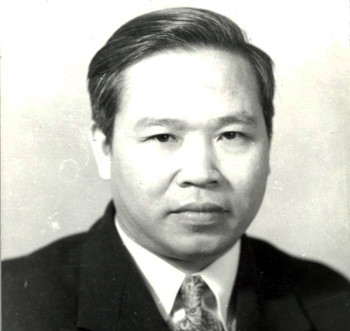 Ngoài làm thơ, ông còn viết văn xuôi, tiểu luận và phê bình văn học
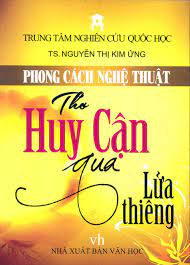 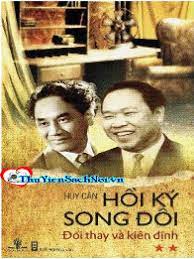 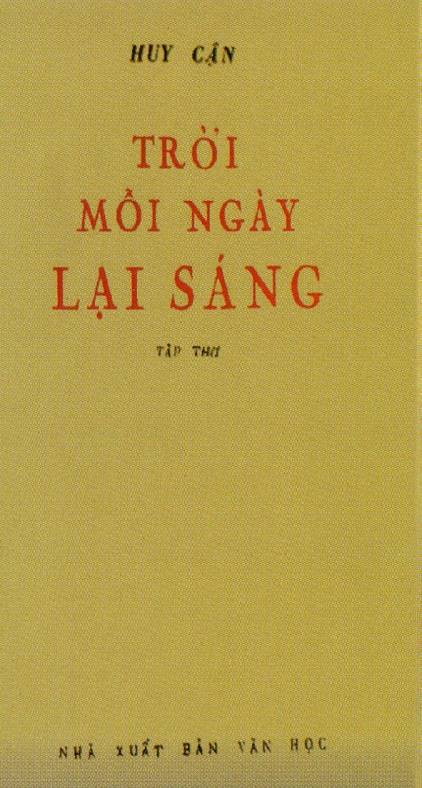 Tác phẩm tiêu biểu
Văn bản 2:     THƯƠNG NHỚ BẦY ONG
                         (Trích Tổ ong trại -Huy Cận)
2. Tác phẩm:
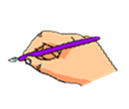 a. Đọc và tìm hiểu từ khó:
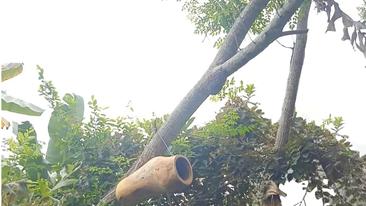 Đõ: đồ dùng để nuôi ong hoặc bắt ong, thường làm bằng một đoạn thân cây rỗng, bịt kín hai đầu, ở giữa có khoét lỗ để ong vô làm tổ.
Văn bản 2:     THƯƠNG NHỚ BẦY ONG
                         (Trích Tổ ong trại -Huy Cận)
- Sây: sai trĩu, đông đúc.
- Ong chúa: con ong cái duy nhất có khả năng sinh sản trong một đàn ong.
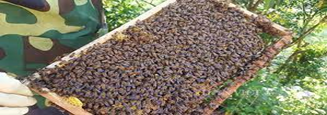 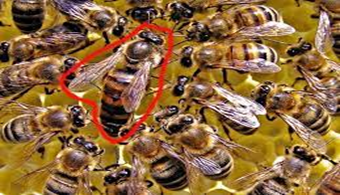 Văn bản 2:     THƯƠNG NHỚ BẦY ONG
                         (Trích Hồi kí Song đôi_-Huy Cận)
- Cày ải: cày lúc ruộng đã khô, phơi nắng mưa cho tơi xốp.
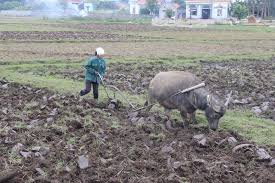 Văn bản 2:     THƯƠNG NHỚ BẦY ONG
                         (Trích Tổ ong trại -Huy Cận)
2. Tác phẩm:
a. Đọc và tìm hiểu từ khó:
b. Xuất xứ, thể loại, ngôi kể, phương thức biểu: đạt
- Xuất xứ: Hồi kí Song đôi.
 - Thể loại: Hồi kí.
 - Ngôi kể: Ngôi thứ nhất, qua cảm nhận của nhân vật “tôi”.
 - Phương thức biểu đạt chính: Tự sự.
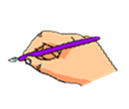 ? Văn bản được trích từ đâu, xác định thể loại, ngôi kể, phương thức biểu đạt chính ?
Văn bản 2:     THƯƠNG NHỚ BẦY ONG
                         (Trích Tổ ong trại -Huy Cận)
2. Tác phẩm:
c. Bố cục:
Phần 1: Từ đầu đến “cày ải”:  Bầy ong trong kí ức tuổi thơ của nhân vật “tôi”.
Phần 2: Phần còn lại:Bầy ong bay đi và tâm trạng của nhân vật “tôi”.
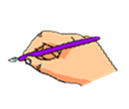 ? Bố cục văn bản gồm mấy phần, nêu nội dung từng phần.
Văn bản 2:     THƯƠNG NHỚ BẦY ONG
                         (Trích Tổ ong trại -Huy Cận)
I. Tìm hiểu chung.
II. Tìm hiểu văn bản.
1. Bầy ong trong kí ức tuổi thơ của nhân  vật “tôi”
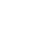 Văn bản 2:     THƯƠNG NHỚ BẦY ONG
                         (Trích Tổ ong trại -Huy Cận)
I. Tìm hiểu chung:
II. Tìm hiểu văn bản:
1. Bầy ong trong kí ức tuổi thơ của nhân  vật “tôi”:
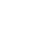 Văn bản 2:     THƯƠNG NHỚ BẦY ONG
                         (Trích Tổ ong trại -Huy Cận)
I. Tìm hiểu chung:
II. Tìm hiểu văn bản:
1. Bầy ong trong kí ức tuổi thơ của nhân  vật “tôi”:
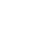 Thảo luận nhóm
Nhận xét về cách quan sát và cảm xúc của nhân vật tôi.
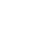 Văn bản 2:     THƯƠNG NHỚ BẦY ONG
                         (Trích Tổ ong trại -Huy Cận)
I. Tìm hiểu chung:
II. Tìm hiểu văn bản:
1. Bầy ong trong kí ức tuổi thơ của nhân  vật “tôi”:
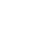 1
Thảo luận nhóm
- Nhóm 1: Tìm hiểu tâm trạng của Xuý Vân qua lời nói lệch, vỉa.
- Nhóm 2: Tìm hiểu tâm trạng của Xuý Vân qua lời hát quá giang.
- Nhóm 3: Tìm hiểu tâm trạng của Xuý Vân qua lời hát điệu con gà rừng.
- Nhóm 4: Tìm hiểu tâm trạng của Xuý Vân qua lời hát sắp, hát ngược.
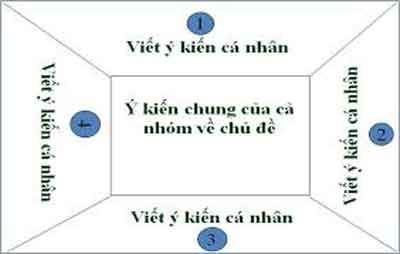 Văn bản 2:     THƯƠNG NHỚ BẦY ONG
                         (Trích Hồi kí Song đôi_-Huy Cận)
I. Tìm hiểu chung:
II. Tìm hiểu văn bản:
1.Bầy ong trong kí ức tuổi thơ của nhân  vật “tôi”.
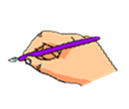 Tuổi thơ của nhân vật “tôi” là các trải nghiệm gắn liền với những đõ ong: dành thời gian để ngắm nhìn, quan sát tỉ mỉ, hiểu rõ về những đặc tính, thói quen của bầy ong. Bên cạnh ấy là nỗi buồn không dứt, buồn đến phát khóc khi chúng rời xa. Qua đó, cho thấy cậu bé là người yêu thiên nhiên sâu sắc.
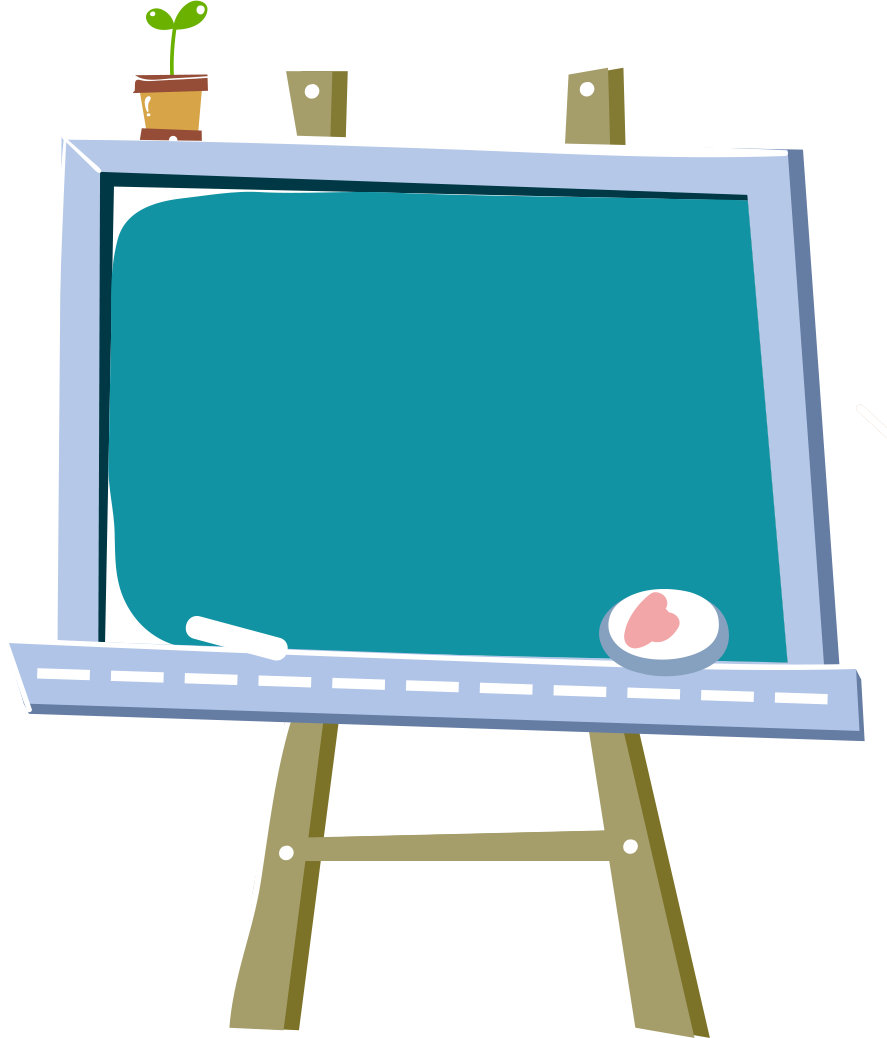 LUYỆN TẬP
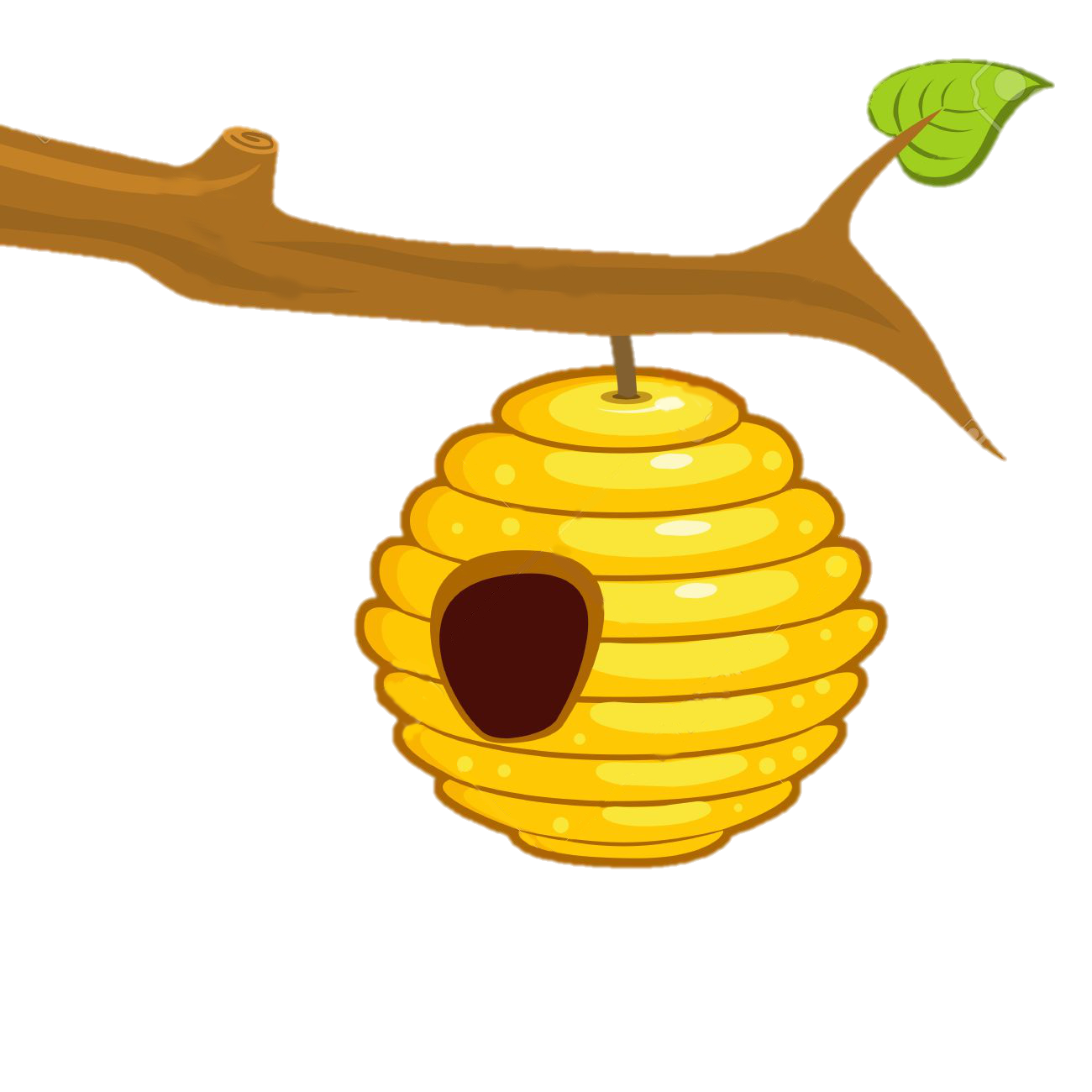 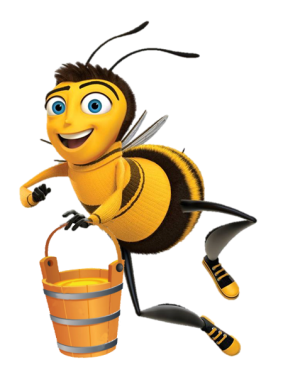 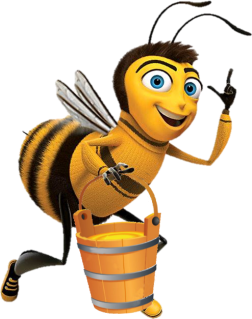 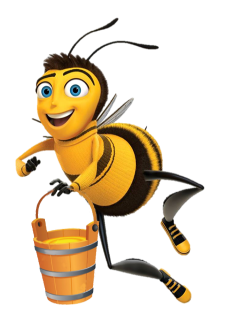 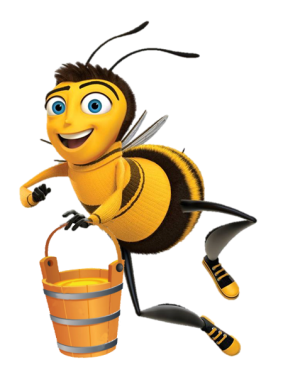 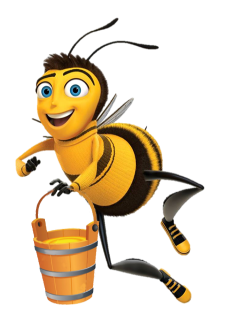 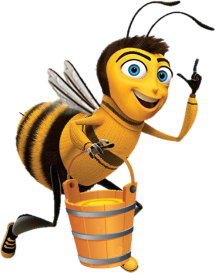 ONG VỀ TỔ
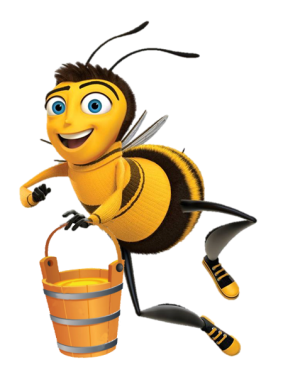 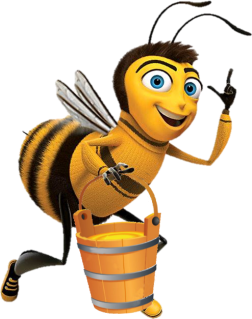 Chơi
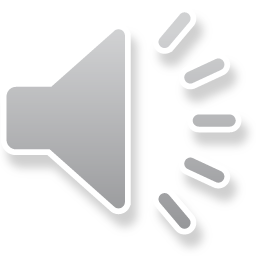 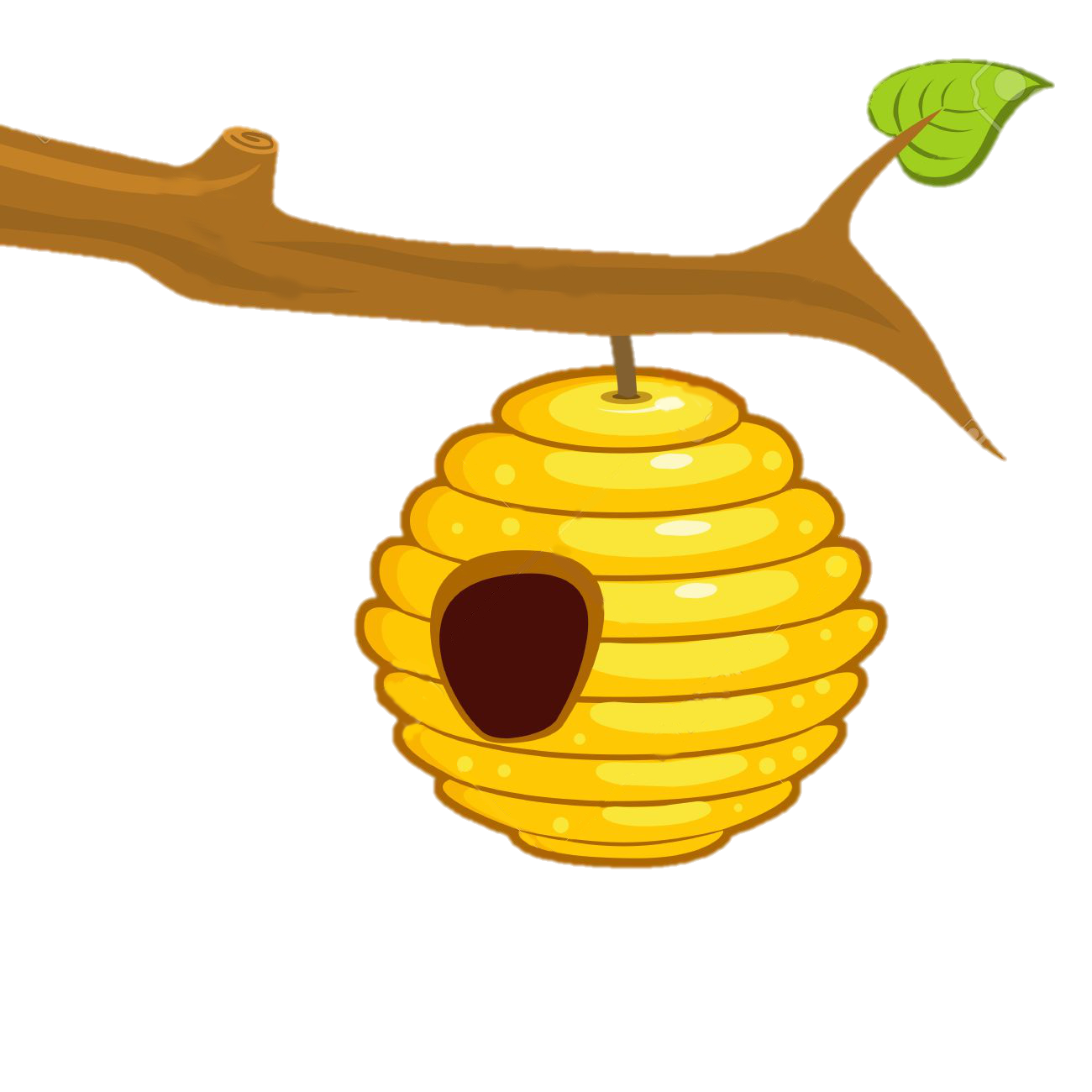 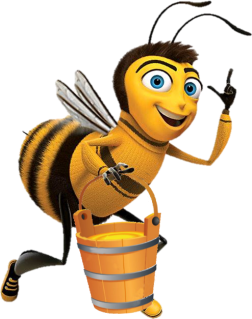 1
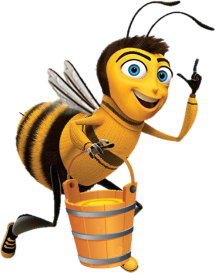 3
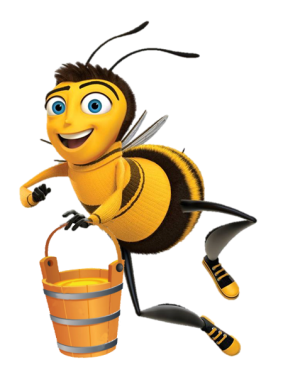 7
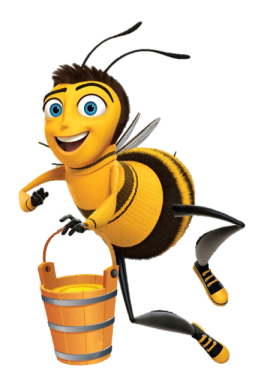 2
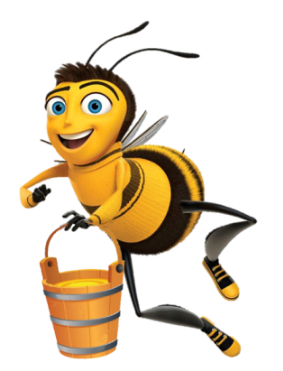 9
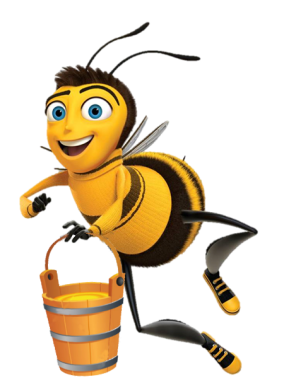 4
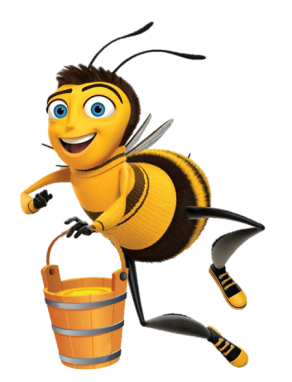 6
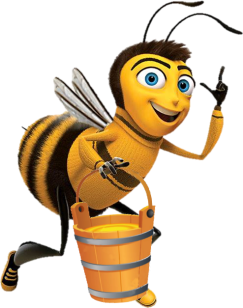 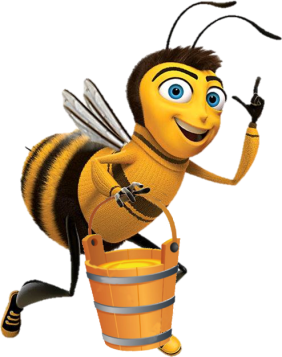 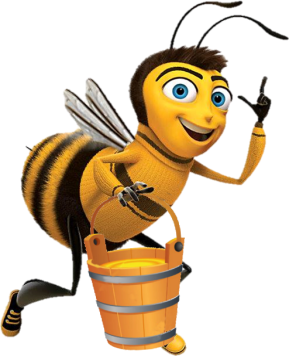 10
8
5
Bài học
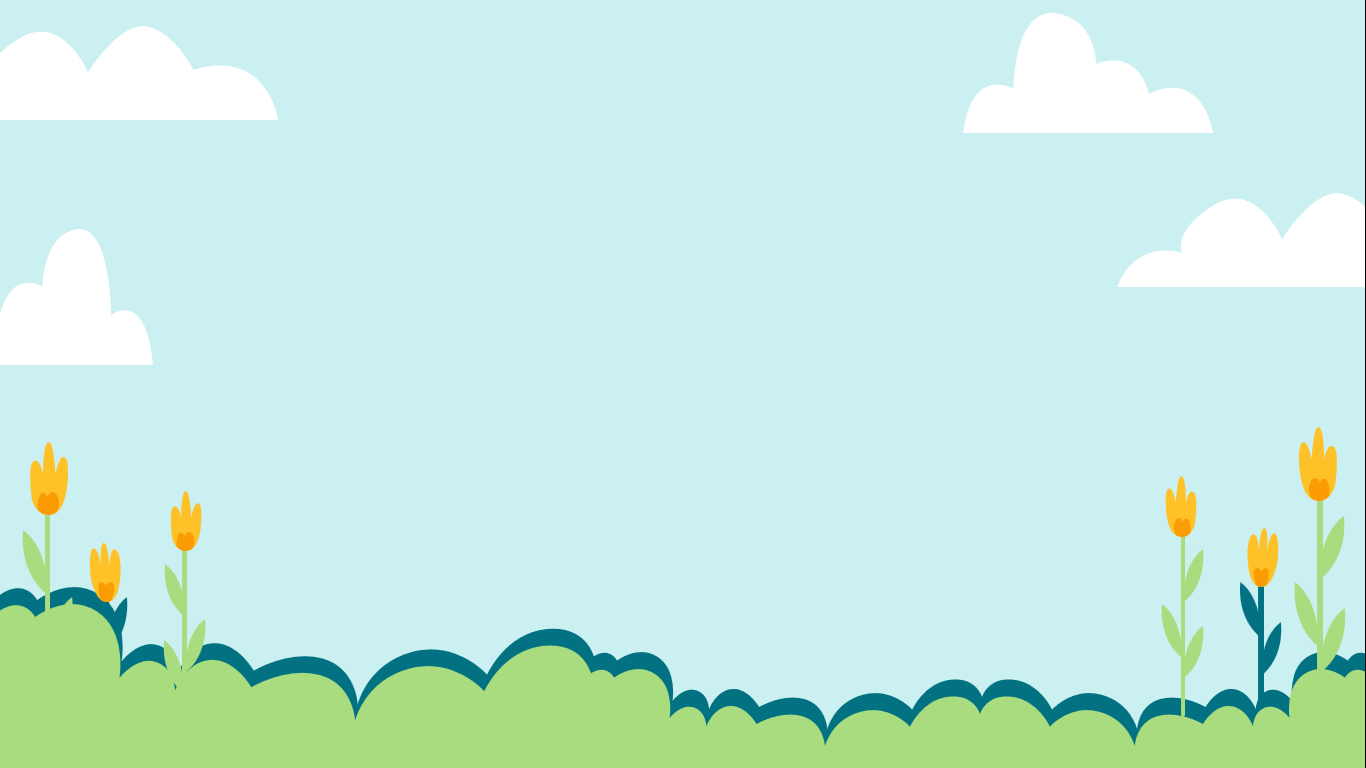 Câu 1. Văn bản Thương nhớ bầy ong thuộc thể loại văn học nào?
A. Hồi kí
B. Du kí
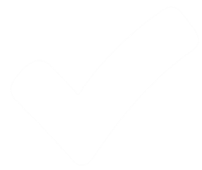 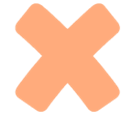 C. Nhật kí
D. Tùy bút
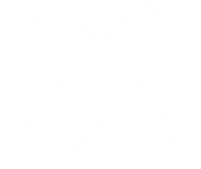 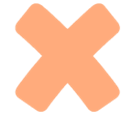 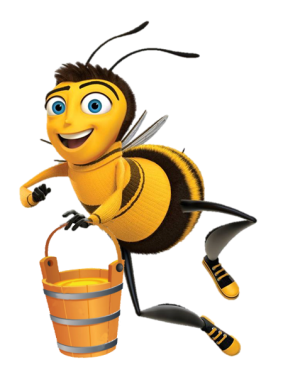 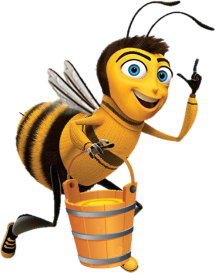 Quay lại
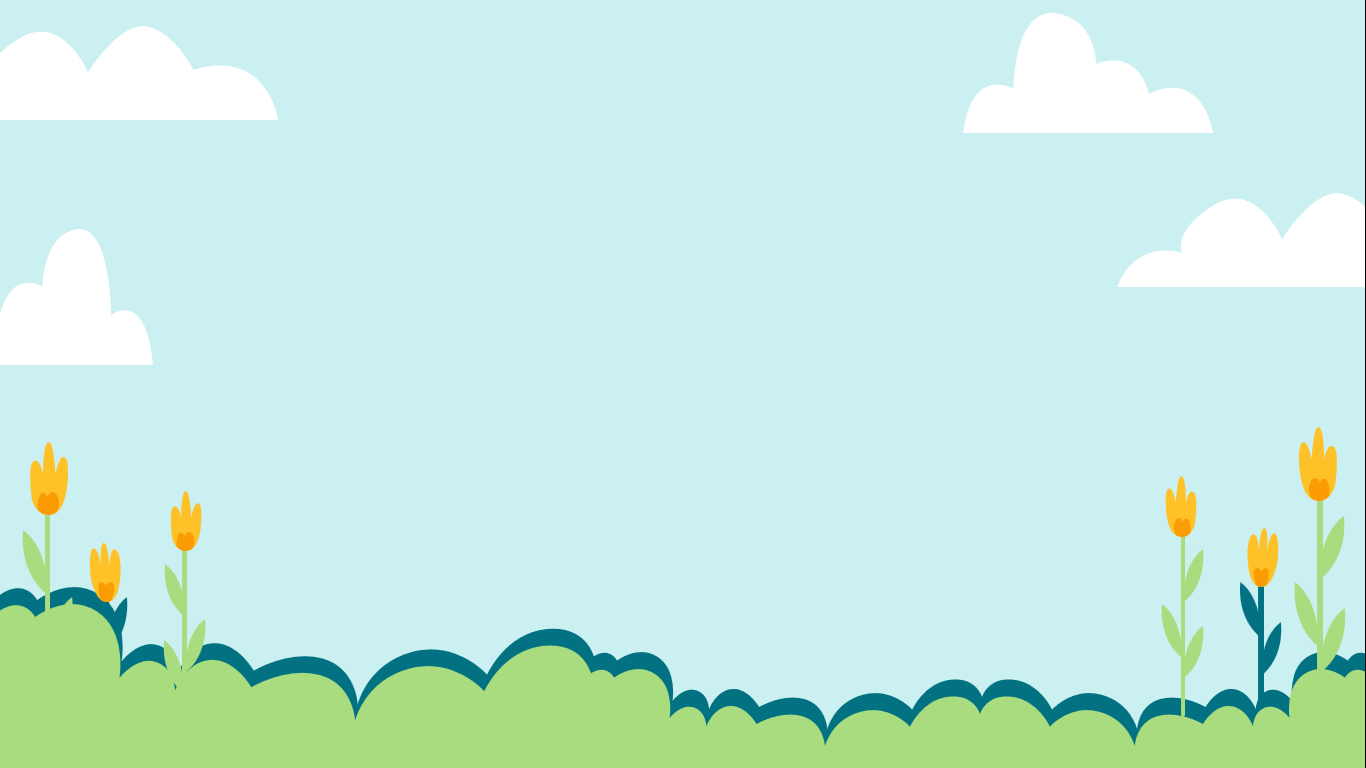 Câu 2. Văn bản Thương nhớ bầy ong được viết theo ngôi thứ mấy?
A. Ngôi thứ nhất số nhiều
B. Ngôi thứ nhất
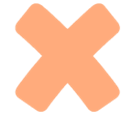 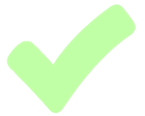 C. Ngôi thứ hai
D. Ngôi thứ ba
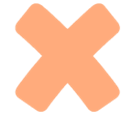 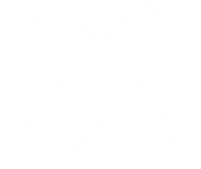 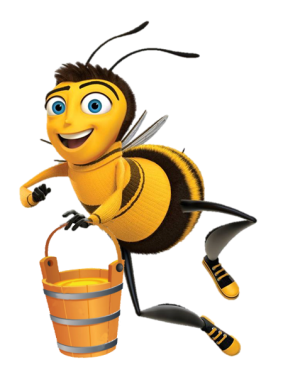 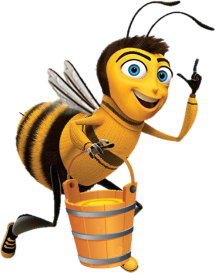 Quay lại
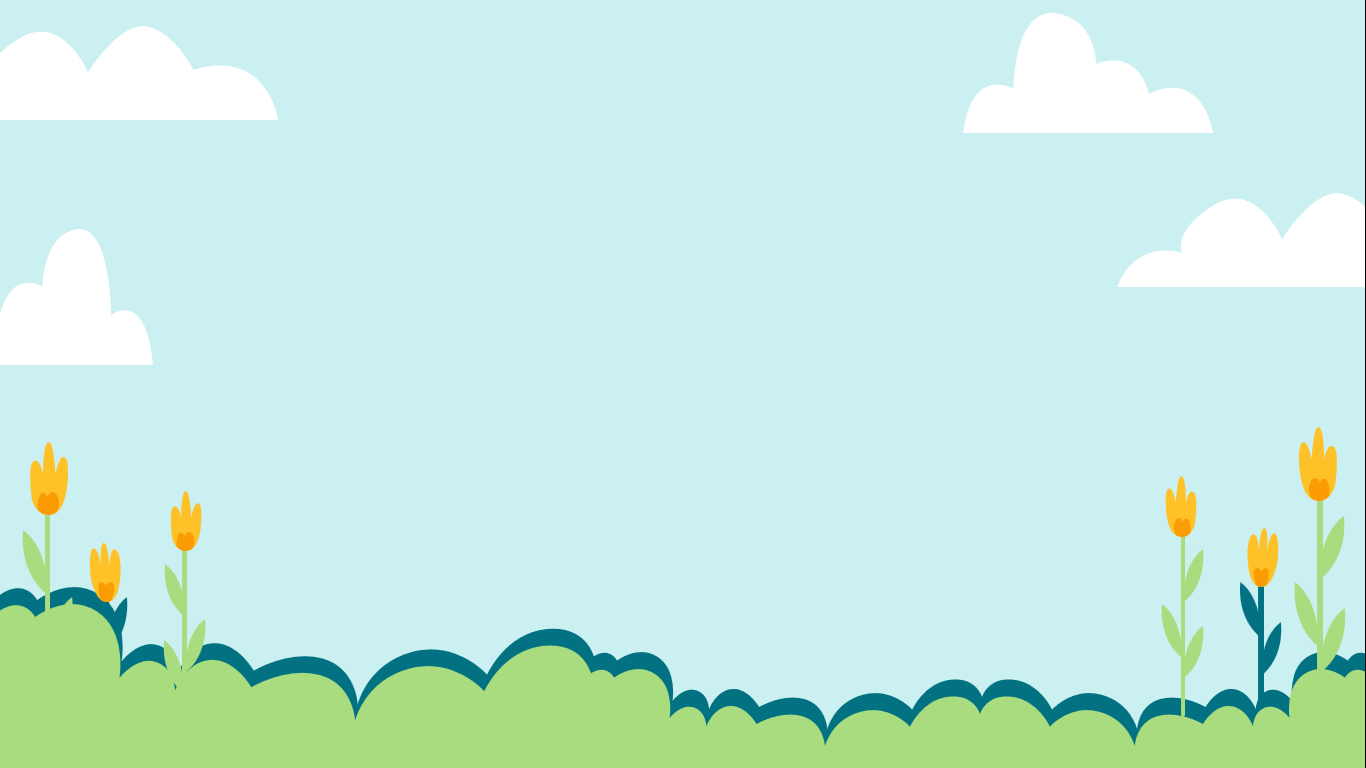 Câu 3. Trong văn bản Thương nhớ bầy ong, gia đình tác giả nuôi loài vật nào?
A. Nuôi ong
B. Nuôi ong, nuôi tôm
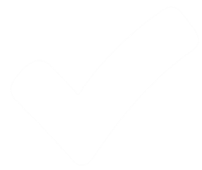 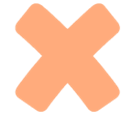 C. Nuôi ong, nuôi thỏ
D. Nuôi ong, nuôi nhím
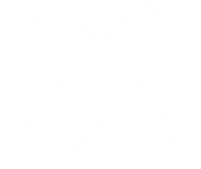 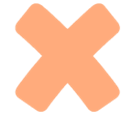 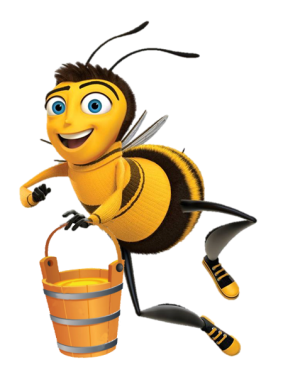 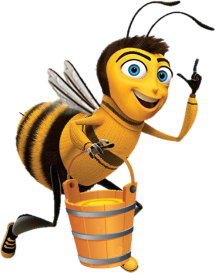 Quay lại
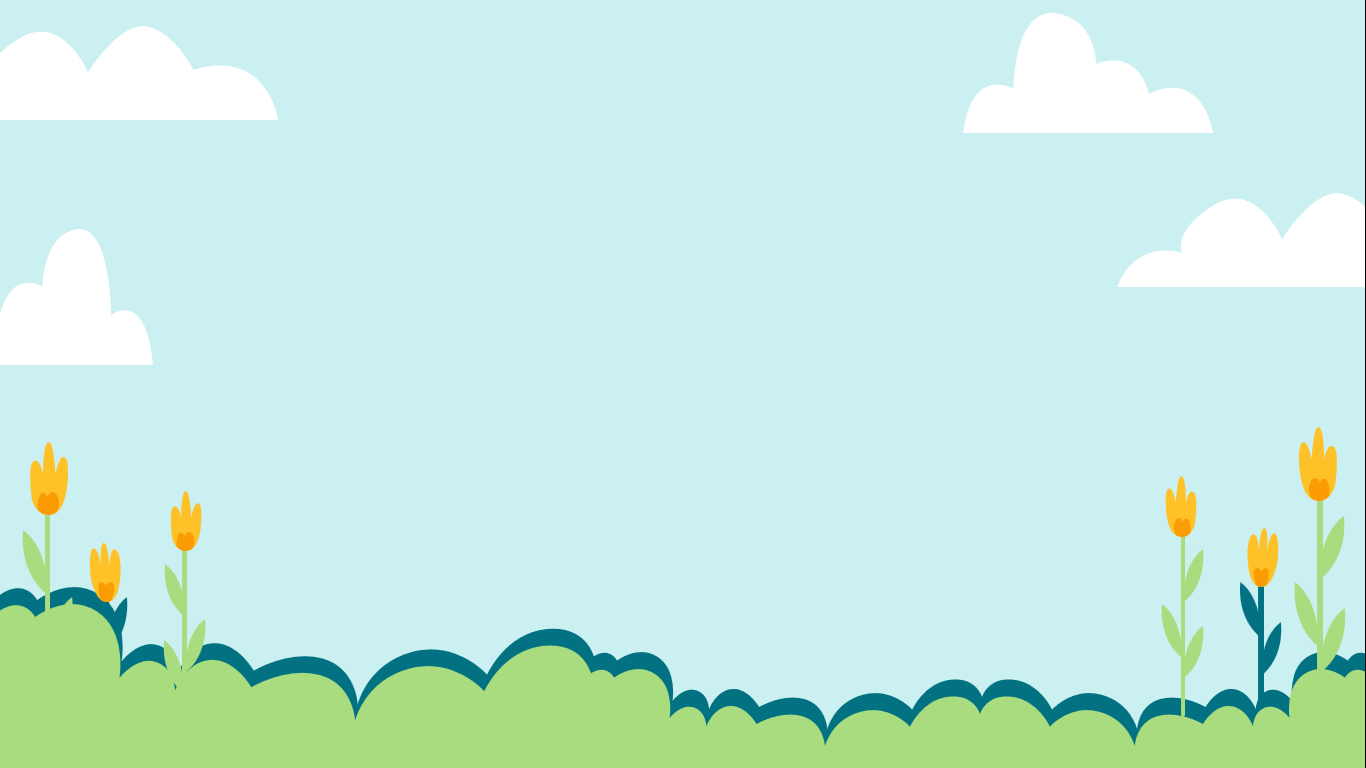 Câu 4. Khi ra xem ong, nhân vật tôi trong văn bản Thương nhớ bầy ong có tâm trạng như thế nào?
A. Háo hức vì thấy con ong thụ phấn
B. Hồi hộp, sợ hãi vì sợ bị ong đốt
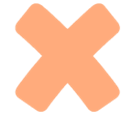 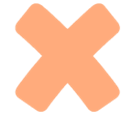 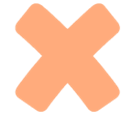 C. Buồn lắm …;
D. Hạnh phúc và vui sướng vì thấy bầy ong sinh sôi, phát triển
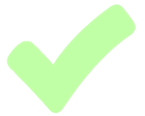 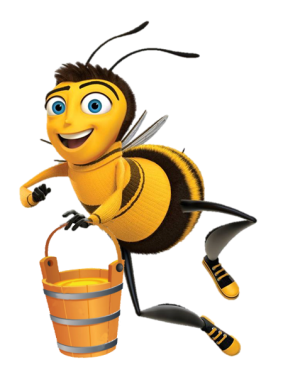 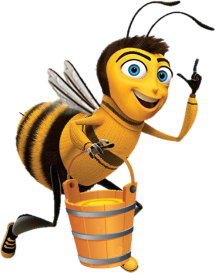 Quay lại
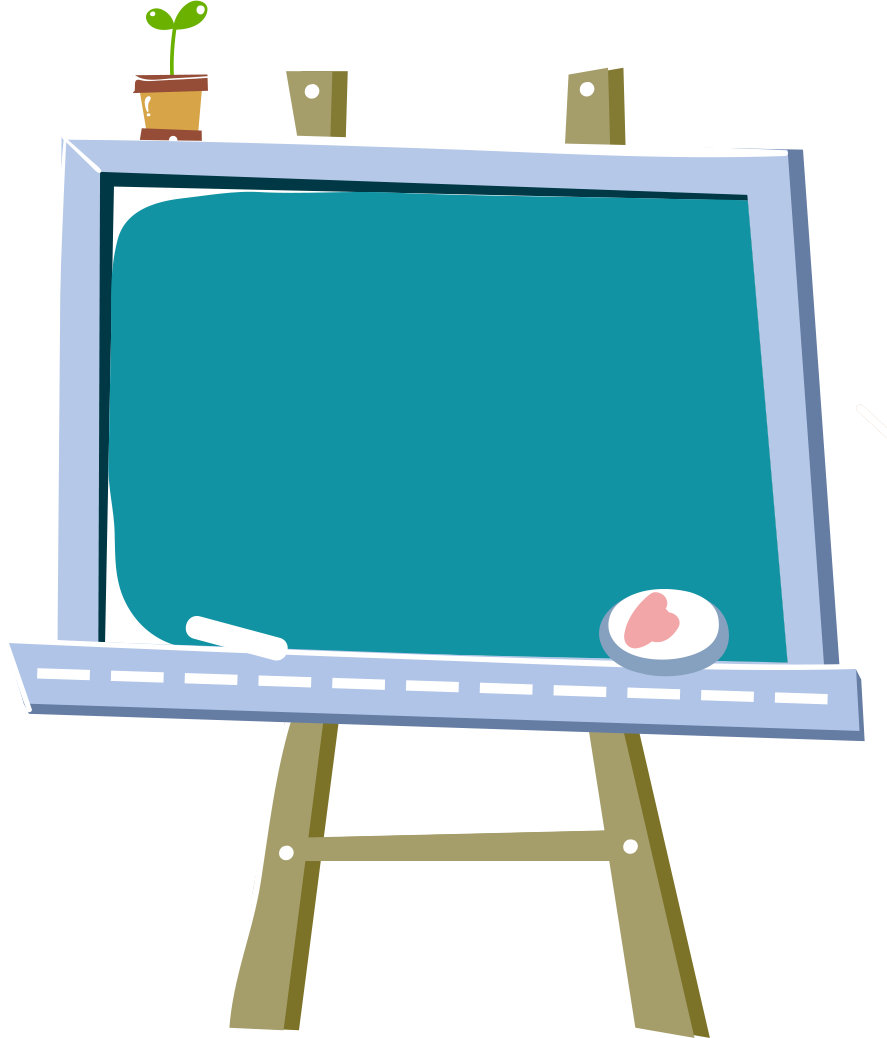 VẬN DỤNG
* VẬN DỤNG
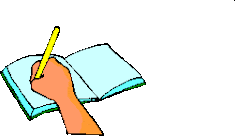 Viết đoạn văn ngắn từ 5 đến 7 câu kể về cảm xúc của em khi phải rời xa một con vật (đồ vật) mà em yêu mến.
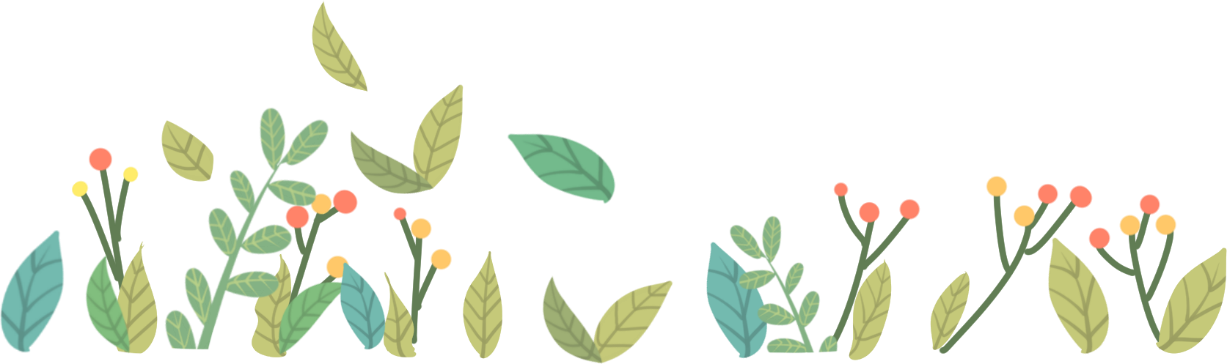 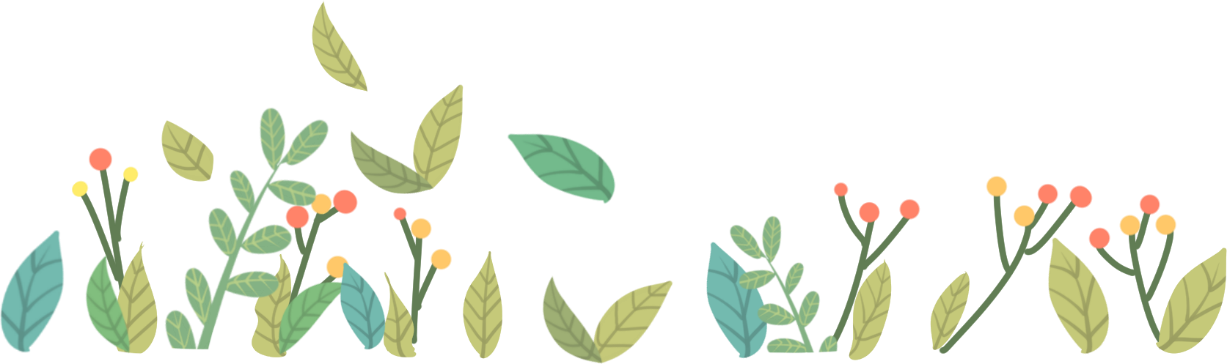 Bảng kiểm
Ai cũng mong đợi đợi hè về để nghỉ ngơi, vui chơi, về quê, tôi cũng không ngoại lệ nhưng tôi còn có một điều háo hức khác…Vườn nhà tôi rất rộng nên ông nội trồng rất nhiều loại cây, trong số đó tôi thích nhất là cây vú sữa lùn ở ngay đầu cổng. Đây là cây vú sữa duy nhất ở làng tôi vào thời điểm ấy- năm tôi học lớp ba, được ông tôi mang từ miền Nam về trồng khi ông giải ngũ. Vào cuối tháng năm, vú sữa bắt đầu chín bói, qua tháng sáu thì chín rộ cả cây. Nhìn cây lúc lỉu những trái xanh xanh, tim tím thật là vui mắt.  Buổi trưa tôi thường trèo lên cây, hái những trái chín bỏ riêng vô một chiếc túi cho bố mẹ, ông bà, sau đó tôi sẽ ngồi ăn vú sữa ở trên cây. Ai đã từng trèo lên cây hái trái rồi ngồi trên cây ăn mới cảm nhận hết được độ tươi và hương thơm, vị ngọt của hoa trái vườn nhà. Bây giờ ông tôi đã mất, mỗi độ có trái chín bói, bố tôi đều hái vào đặt lên bàn thờ ông. Có lẽ “Ăn quả nhớ kẻ trồng cây” chưa bao giờ xưa cũ cả. Tôi yêu cây vú sữa, tôi nhớ hình dáng ông nội năm nào!
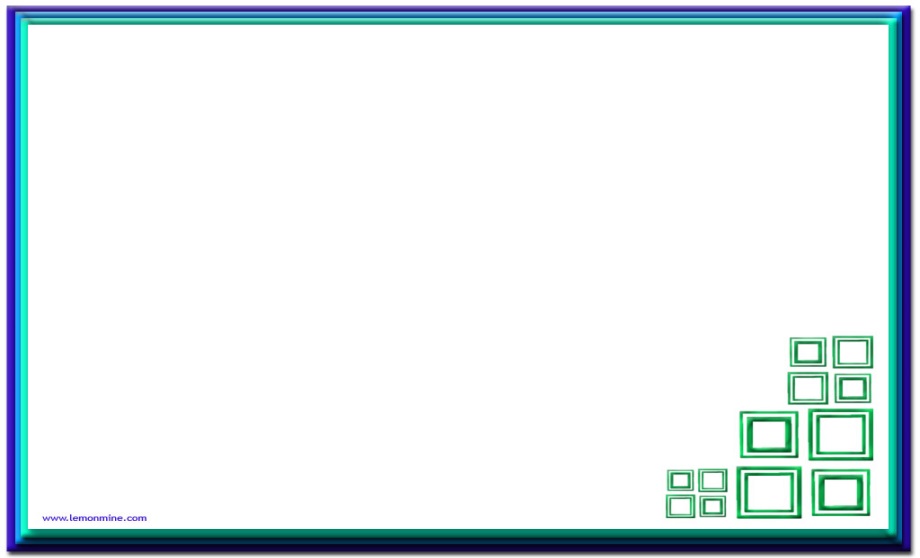 HƯỚNG DẪN TỰ HỌC
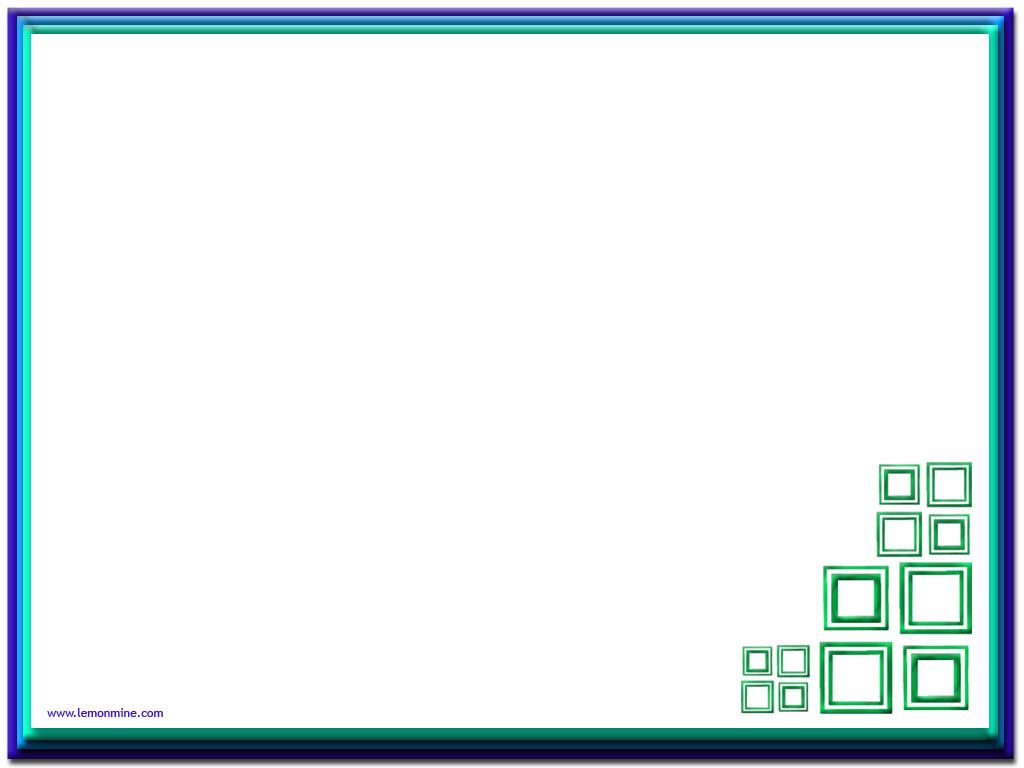 1. Bài vừa học:
     -  Nắm được tác giả, tác phẩm.
     -  Học và phân tích được phần đọc – hiểu văn bản.
     -  Hoàn thành bài tập viết đoạn văn.
 2. Bài sắp học: “Thương nhớ bầy ong” (tt)
      - Xác định chủ đề của văn bản.
      - Nhận xét nét đặc sắc về ngôn ngữ của hồi kí song đôi.
      - Người kể chuyện theo ngôi thứ nhất.
      - Cách kể chuyện.
      - Hình thức ghi chép.
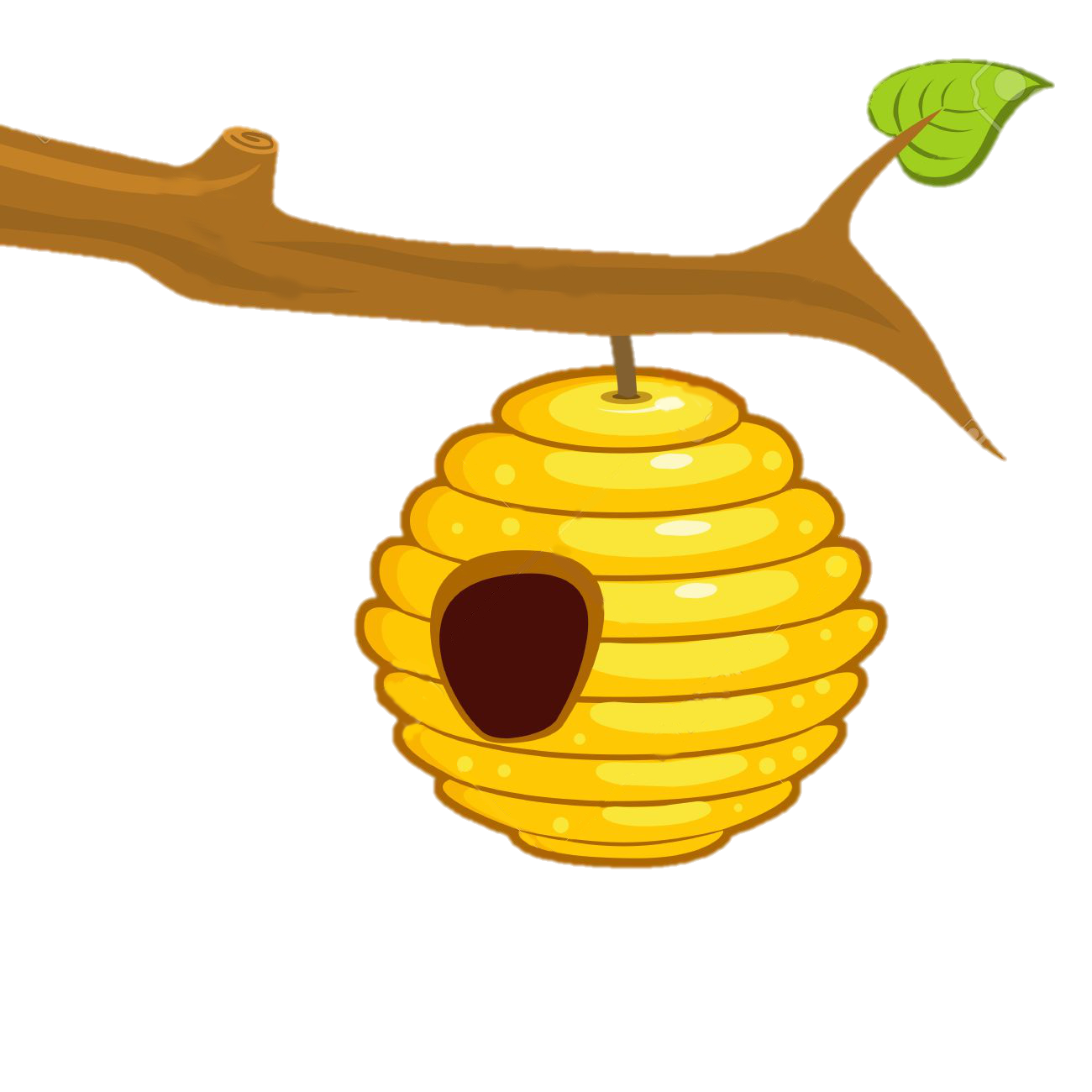 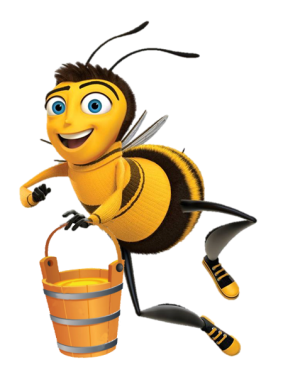 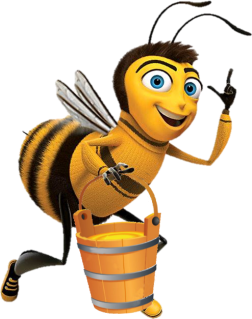 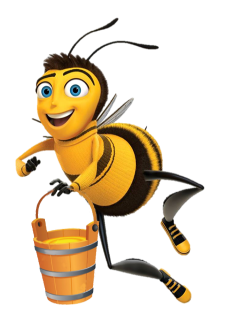 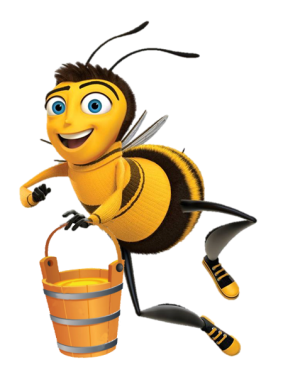 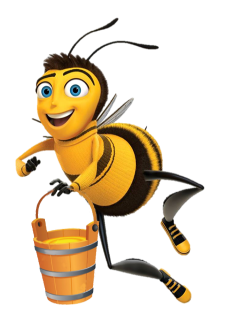 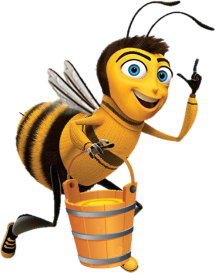 CHÚC CÁC EM HỌC TỐT NHÉ!
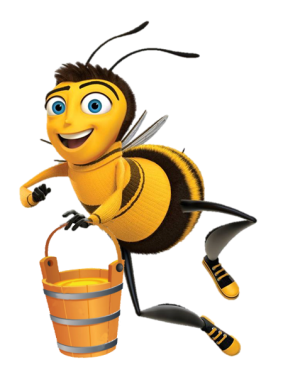 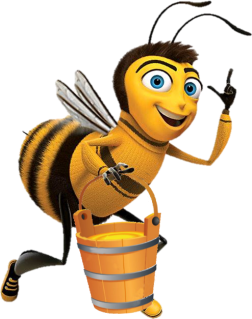 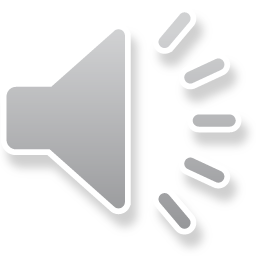